Nogometni kviz
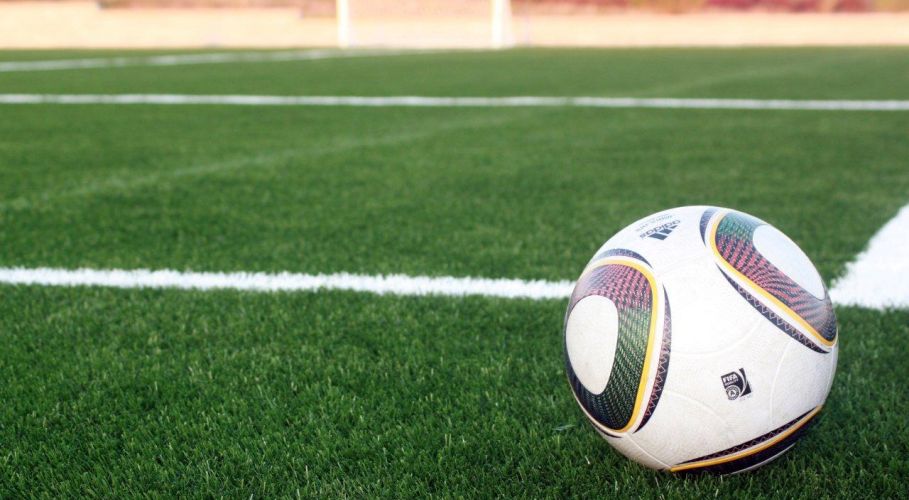 Igrač sa slike je ?
Hulk
Morata
Barta
Nacho
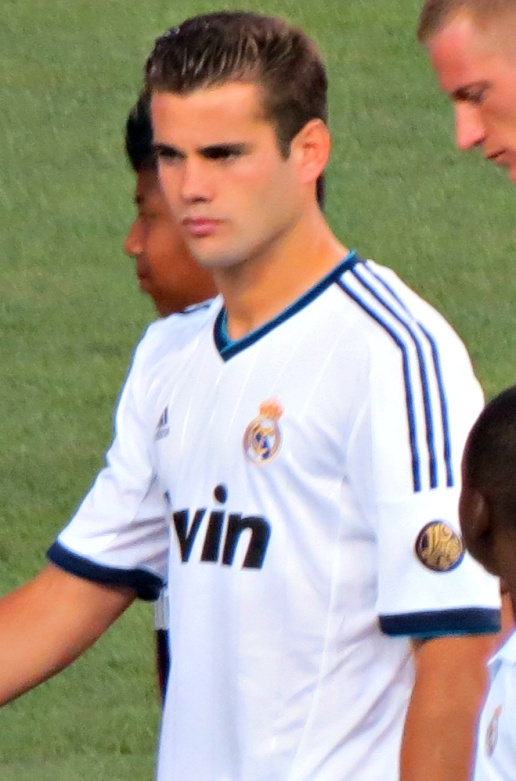 Točno,svaka čast
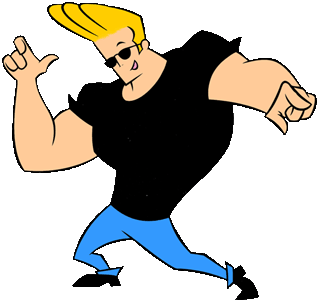 Netočno,loš si
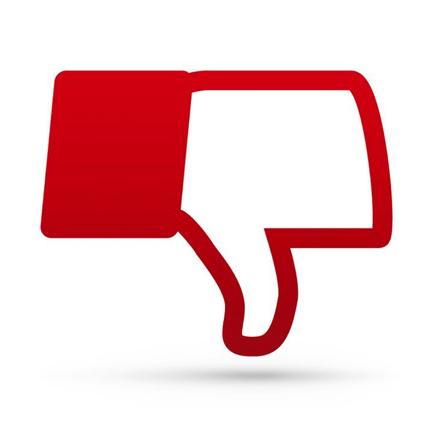 Igrač sa ove slike je
Mikel
Essien
Willian
Hulk
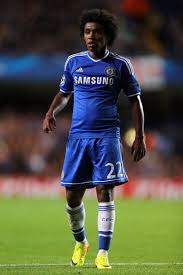 Točno,svaka čast
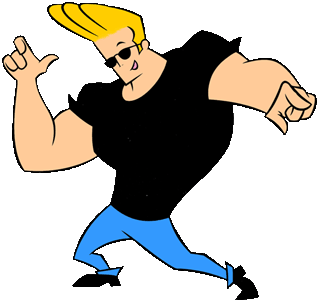 Netočno,loš si
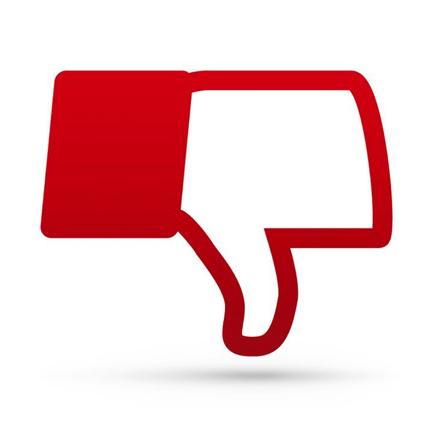 Igrač sa slike je ?
Januzaj
Dzeko
Varane
Reader
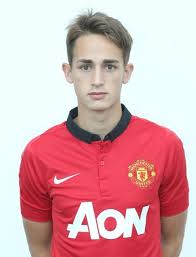 Točno,svaka čast
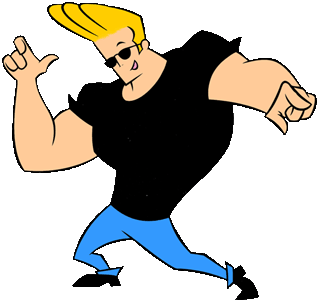 Netočno,loš si
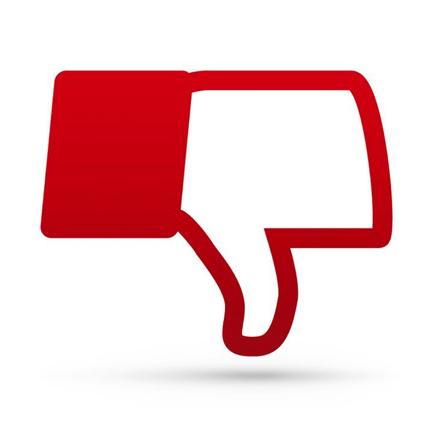 Igrač sa slike je ?
Martinez
Shaqiri
Isco
Dante
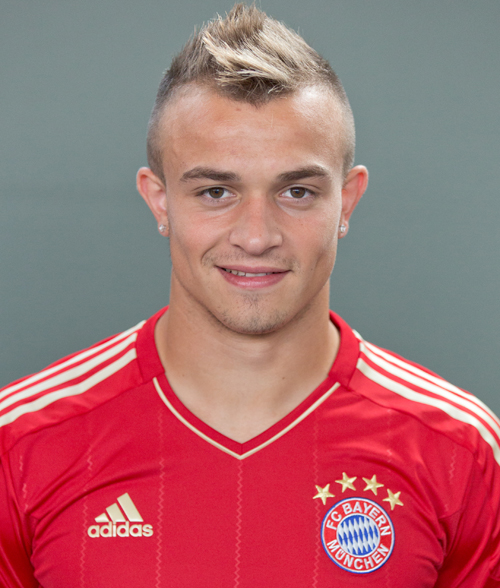 Točno,svaka čast
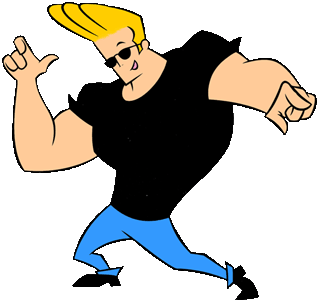 Netočno,loš si
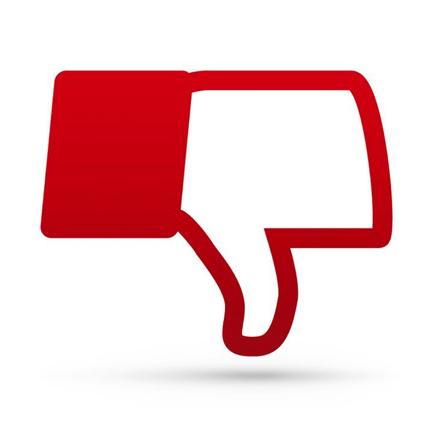 Igrač sa slike je ?
A) Navas
B) Pedro Leon
C) Garica
D) Khedira
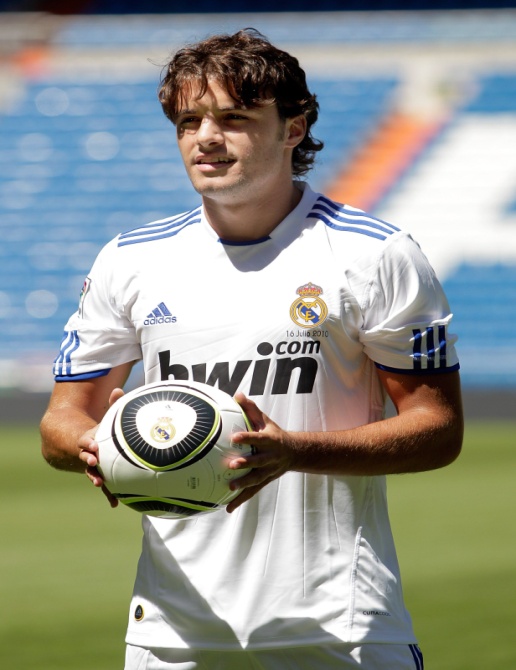 Točno,svaka čast
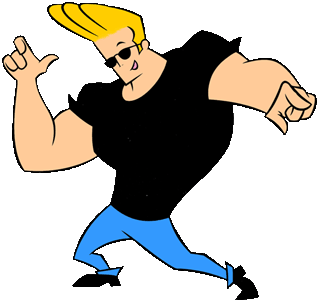 Netočno,loš si
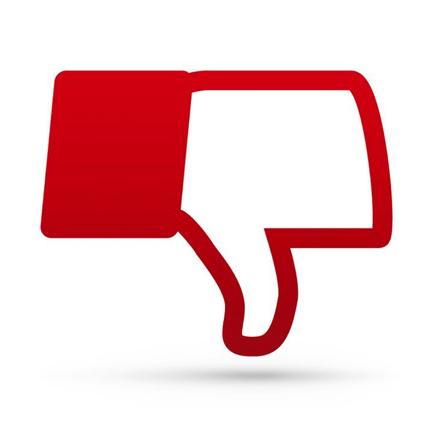 Kraj,Odličan si
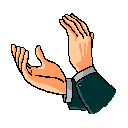